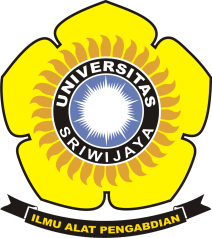 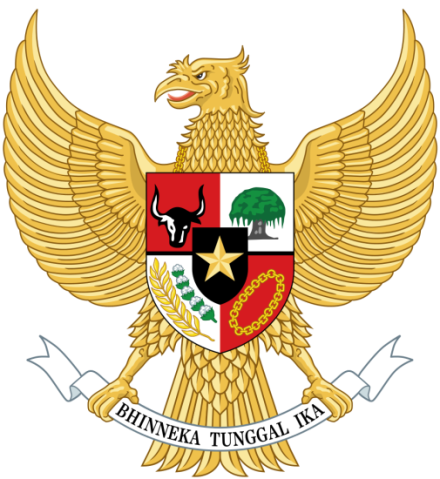 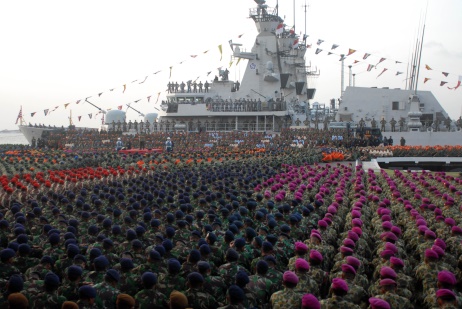 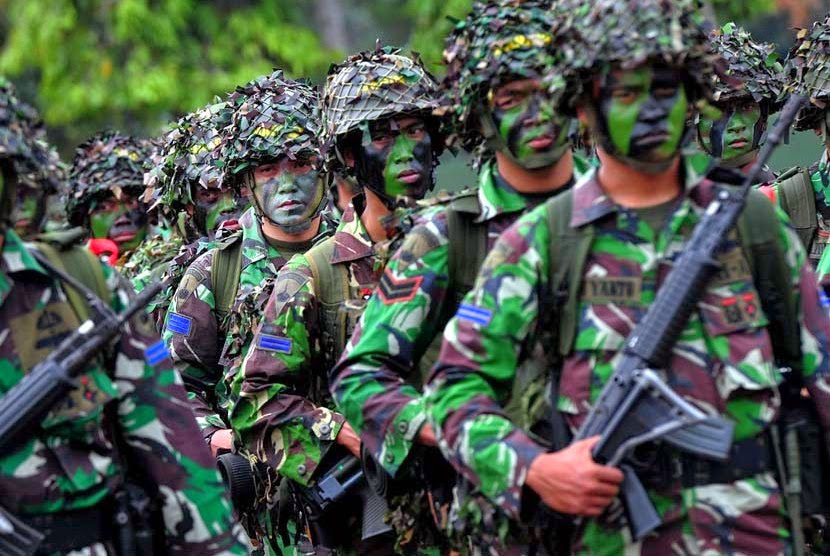 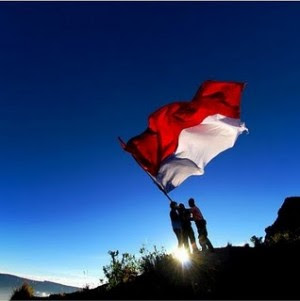 KETAHANAN NASIONAL
PUSAT PENYELENGGARA - MPK
PENDIDIKAN KEWARGANEGARAAN
UNIVERSITAS SRIWIJAYA
Dr. Hudaidah, M.Pd.
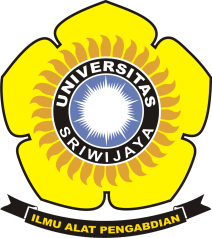 Kasus
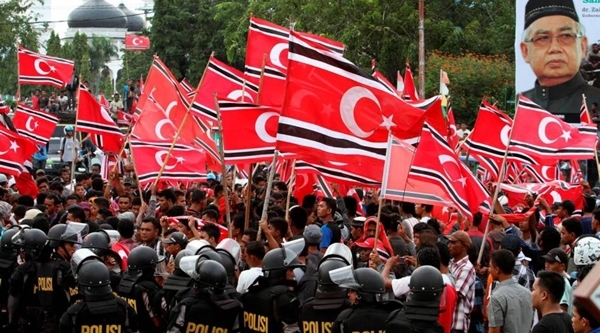 Bagaimana Ketahanan Nasional Indonesia 
saat ini ?
KETAHANAN NASIONAL
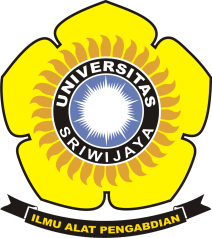 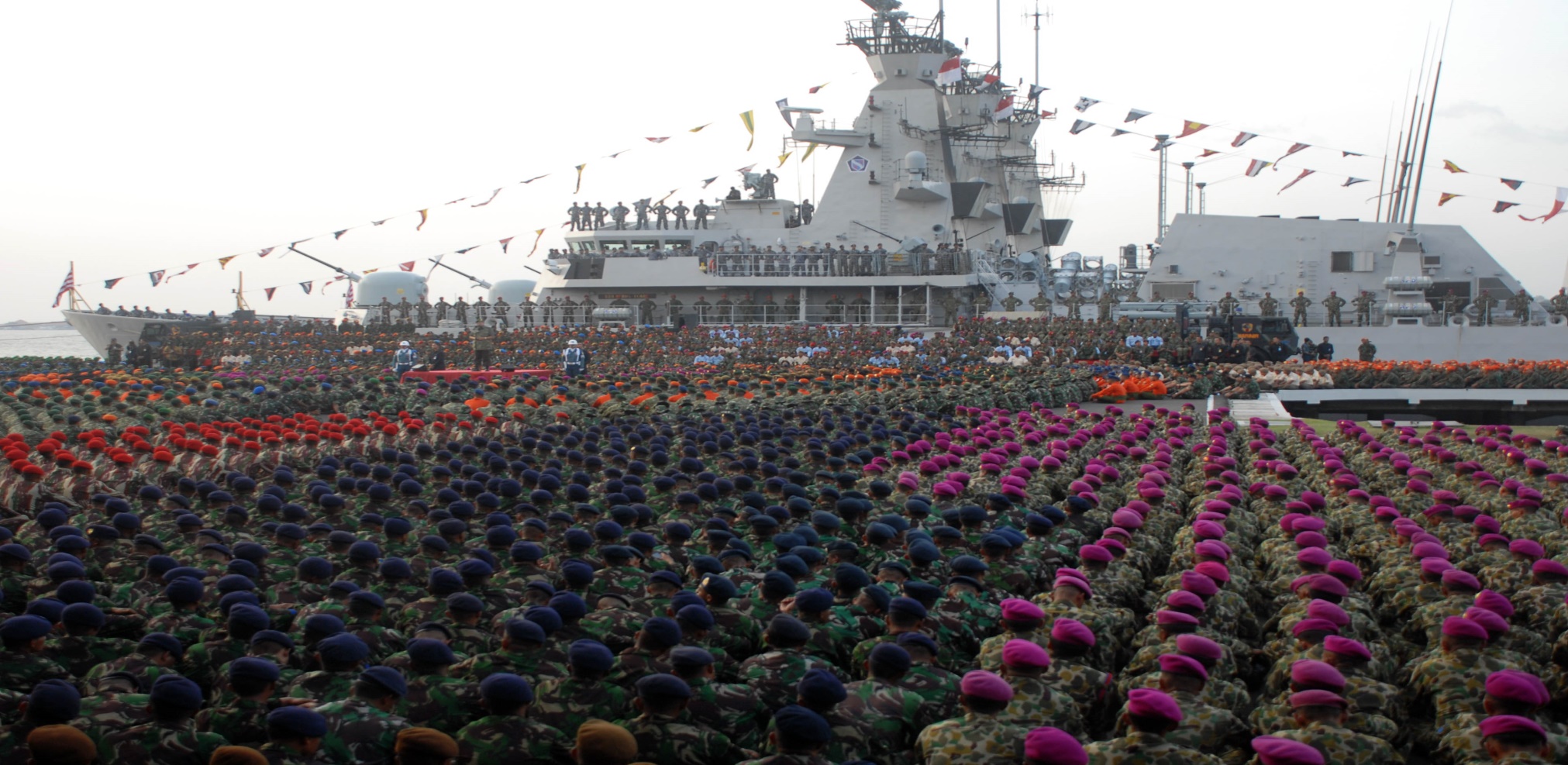 Kondisi dinamis suatu bangsa, meliputi seluruh aspek kehidupannasional yang 
terintegrasi, berisi keuletan, dan ketangguhan serta mengandung kemampuan
 mengembangkan kekuatan nasional dalam menghadapi segala tantangan, ancaman, 
hambatan, serta gangguan dari luar maupun dari dalam, langsung maupun tidak 
langsung membahayakan integrasi, identitas, kelangsungan hidupbangsa dan negara , 
serta perjuangan mengejar tujuan nasionalnya.
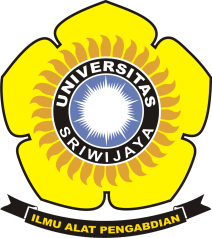 ASAS KETAHANAN NASIONAL
Asas Ketahanan Indonesia adalah taat laku berdasarkan nilai-nilai 
Pancasila, UUD 1945, dan Wawasan Nusantara, yang terdiri dari :
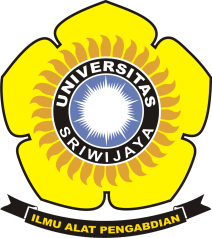 SIFAT KETAHANAN NASIONAL
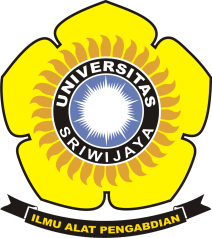 LANDASAN KETAHANAN NASIONAL
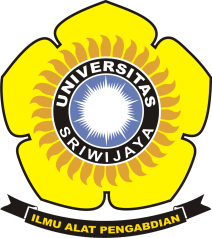 POKOK PIKIRAN KETAHANAN NASIONAL
KEDUDUKAN DAN FUNGSI KETAHANAN
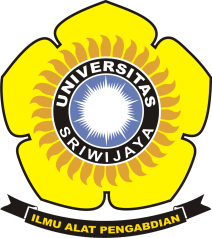 Kedudukan Ketahanan
Fungsi Ketahanan
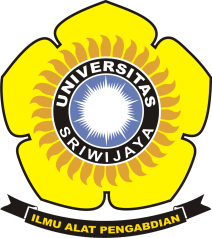 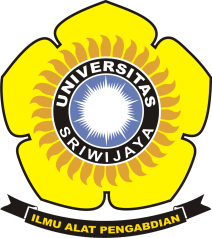 KONSEPSI KETAHANAN NASIONAL
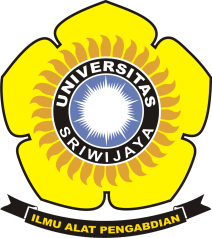 ASTAGATRA
TRIGATRA:
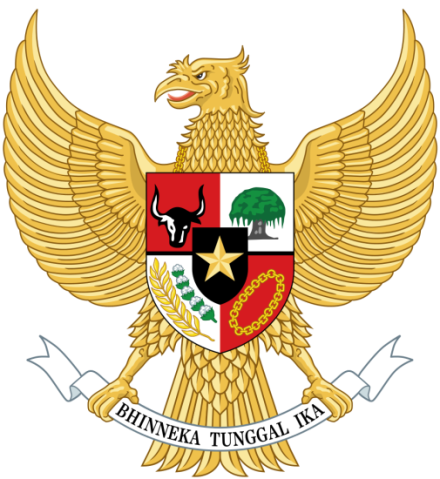 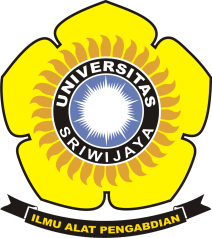 PANCAGATRA
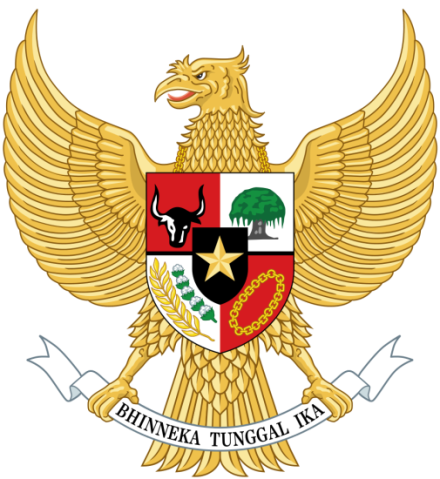 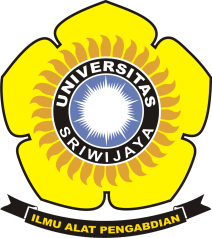 TIGA DIMENSI IDEOLOGI
Ideologi akan kokoh jika mengandung tiga dimensi:
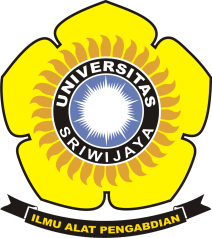 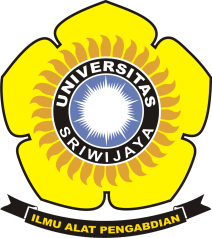 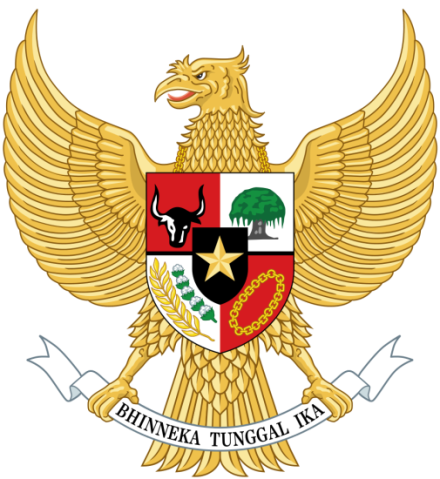 TERIMA KASIH